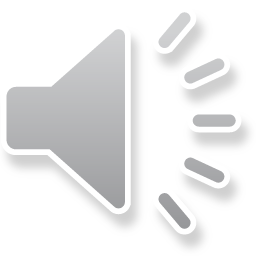 Maj
Förrådshantering
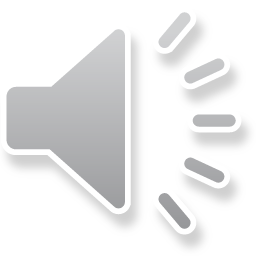 Förrådshantering och transport av produkter med specificerad renhetsgrad
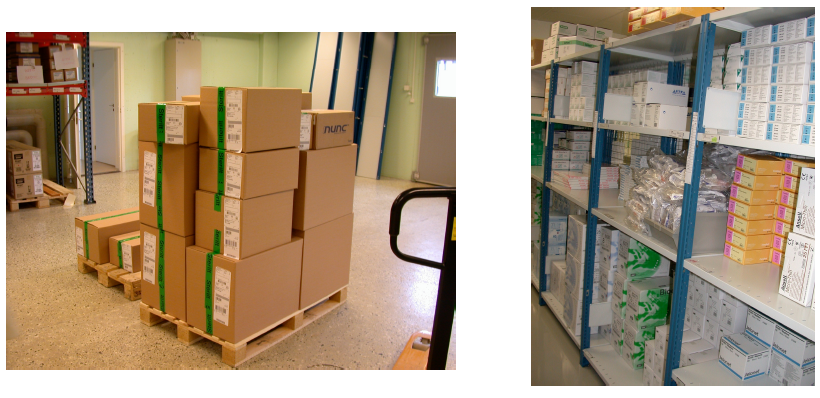 Förpackning, förrådshantering och hantering ska säkerställa
att kvaliteten hos produkten bibehålles fram till patienten.
Renhetsgrad
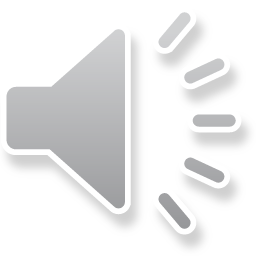 Rent – höggradigt rent - sterilt
Rent
För ögat synligt rent, dvs produkter som endast berör oskadad hud. Renhetsgrad uppnås t ex genom mekanisk rengöring med rengöringsmedel och vatten (samt ev. ytdesinfektionsmedel).
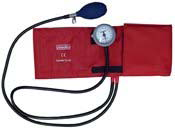 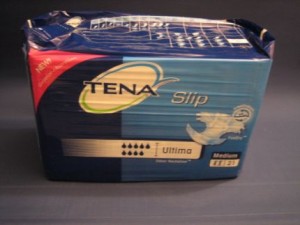 Höggradigt rent
Produkter som kommer i beröring med skadad hud och slemhinnor utan att skära igenom dem ska vara höggradigt rena. Höggradig renhet uppnås i första hand genom desinfektion i diskdesinfektor.
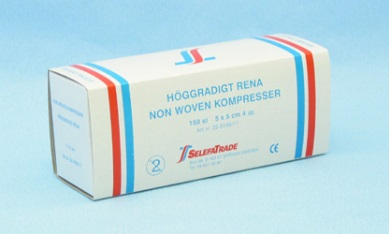 Sterilt
Föremål och vätskor som ska föras in genom hud eller slemhinnor sterila. Uppnås genom t ex autoklavering.
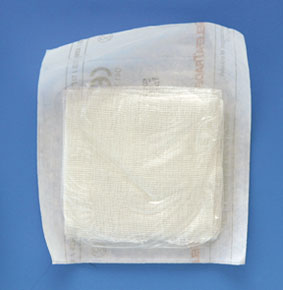 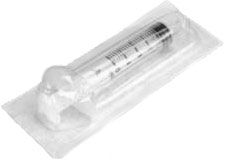 Produktförpackning (pfp)
är en skyddande förpackning för den enskilda produkten. Bruten produktförpackning för steril
produkt skall ej kunna återförslutas.
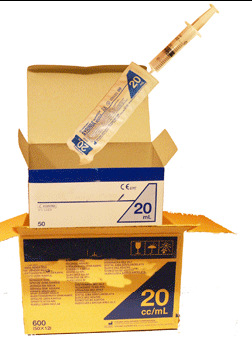 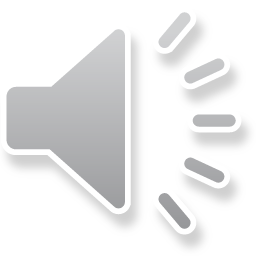 Avdelningsförpackning (afp)
är en samlande och skyddande förpackning för enskilda produktförpackningar av samma slag.
Transportförpackning (tfp)
är ett samlande och skyddande emballage
under transport av avdelningsförpackningar med samma produktinnehåll.
Transportförpackning
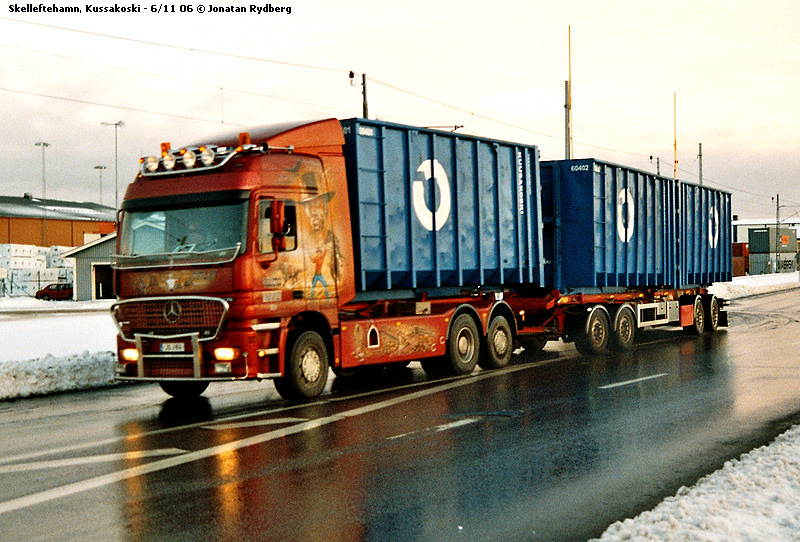 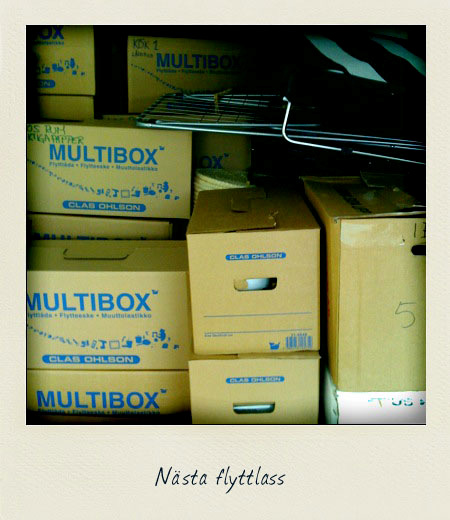 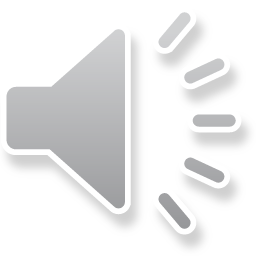 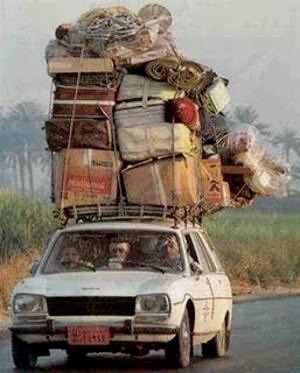 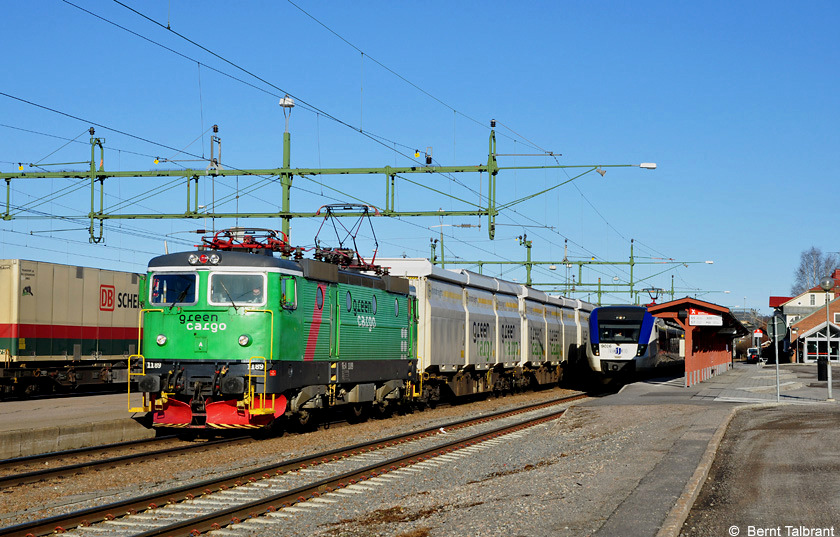 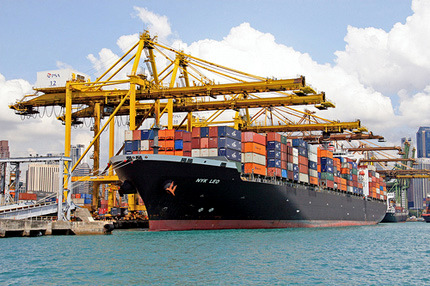 2010-04-22
[Speaker Notes: Stödtext: 
Hur har godset transporterats till er?]
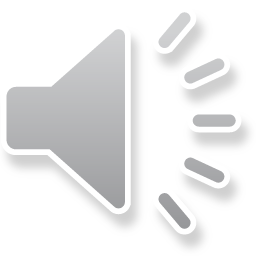 Transportförpackning
Wellpapp tillverkas av återvinningspapper och kan innehålla stora mängder mögelsporer.
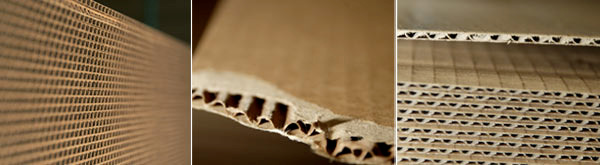 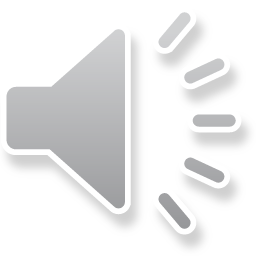 Avemballering av transportförpackning
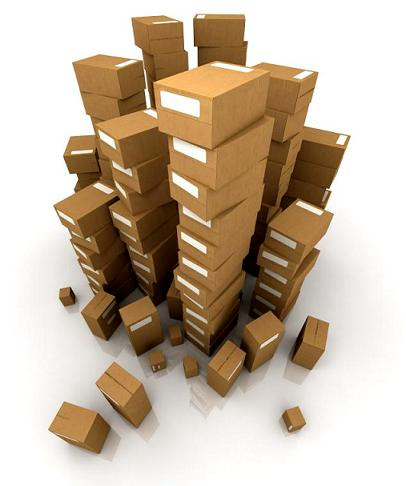 Ska ske i särskilt utrymme för avemballering 
    eller utanför avdelningen

Ska utföras så att förorening av avdelnings- 
    och produktförpackningar undviks.

Skyddsförkläde och handhygien
Avdelningsförpackning
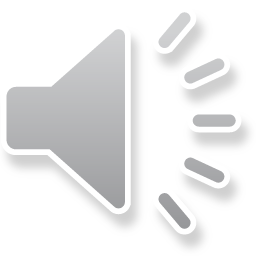 Produkterna ska förvaras i sina avdelningsförpackningar

Sterila produkter placeras så de äldsta hamnar längst fram

Sterila och höggradigt rena produkter ska förvaras i stängt skåp eller i ett avskilt rum som inte används som genomgångsrum.
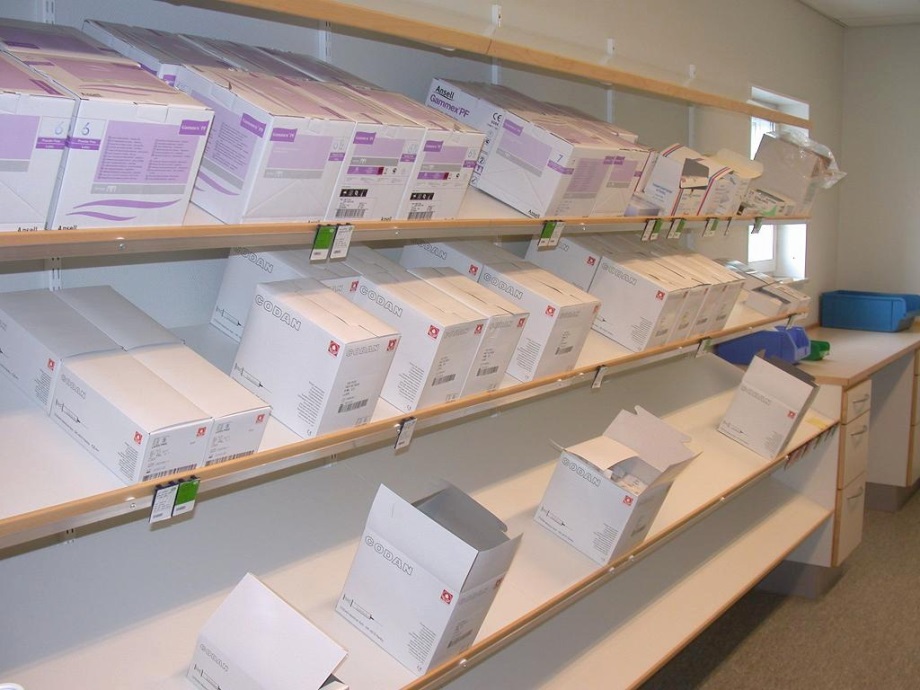 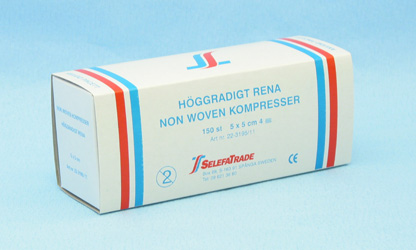 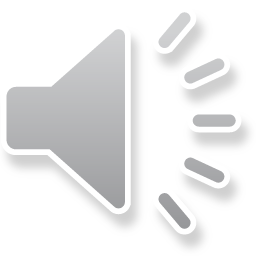 Produktförpackning
Hanteras så lite som möjligt då förpackning tagen ur sin ursprungsförpackning har kortare hållbarhetstid
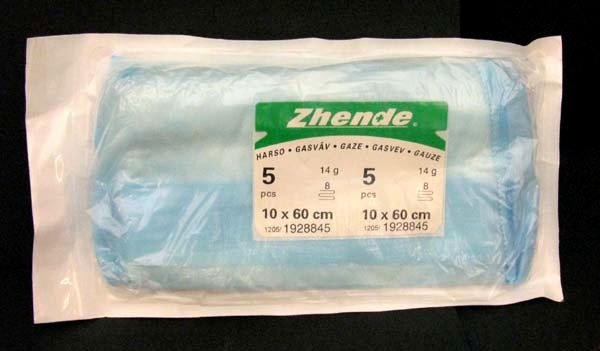 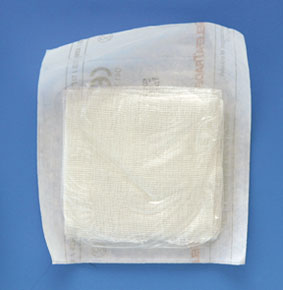 Förrådshantering
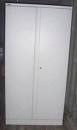 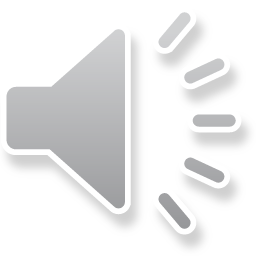 Rum för förvaring av medicinteknisk utrustning, hjälpmedel, flergångsmateriel, förbrukningsmateriel och ren tvätt ska finnas inom avdelningen.

Produkterna förvaras separerade utifrån renhetsgrad 
     (Rent, Höggradigt rent och Sterilt)

Får inte förvaras på golvet (45 cm ovan golv)

Skyddas mot fukt, damm och direkt solljus

Hyllor torkas med alkoholbaserad ytdesinfektion 1 gång/månad
Utse förrådsansvarig

Förrådsmaterialet hanteras med desinfekterade händer
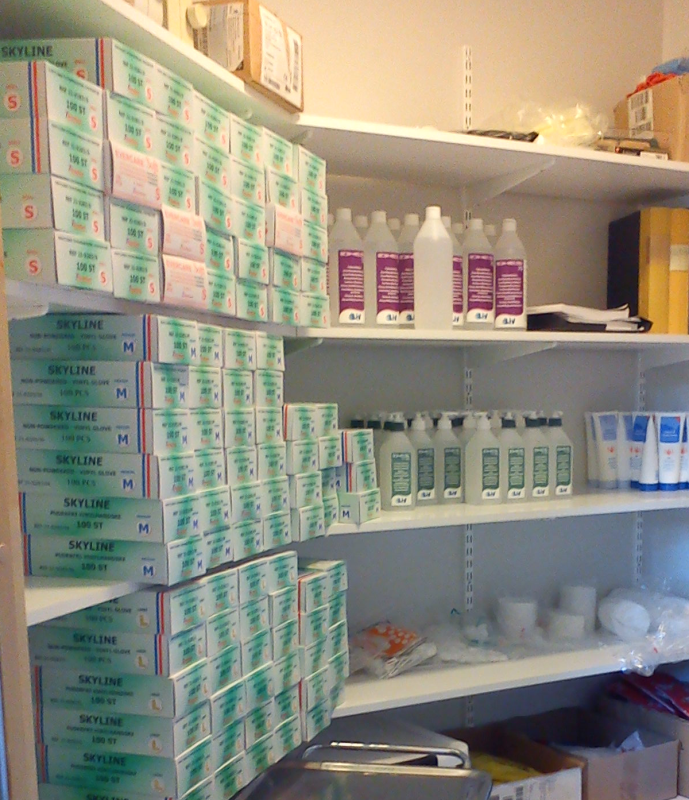 Närförråd
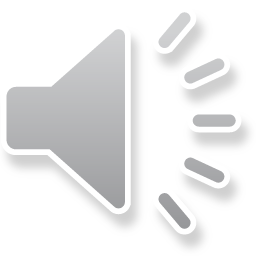 • Ska finnas rutin för rengöring och översyn

• Hantering med desinfekterade händer

• Fyll på ett mindre antal produkter för t.ex. en dags alt. en veckas förbrukning

• Oanvänt material ska inte läggas tillbaka i avdelningsförrådet

 Städa/rengör en gång/vecka
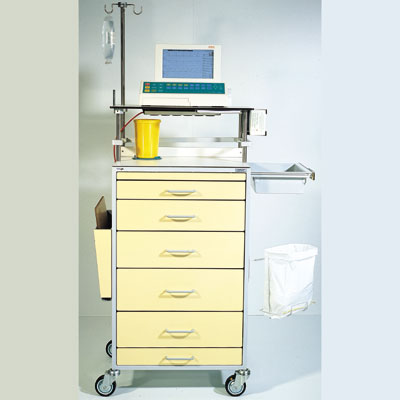 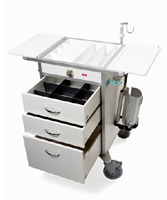 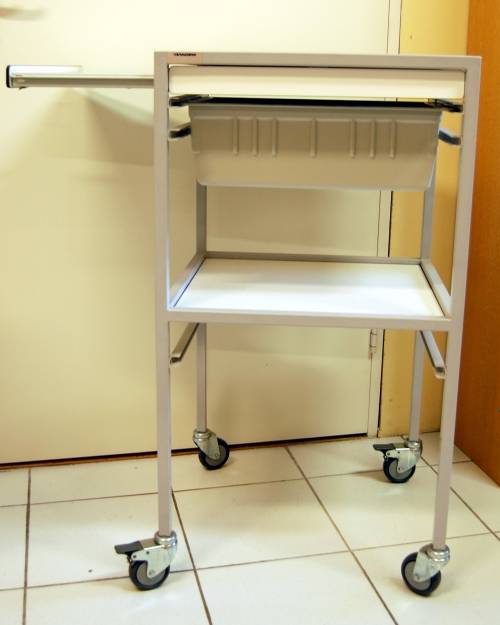 2010-04-22
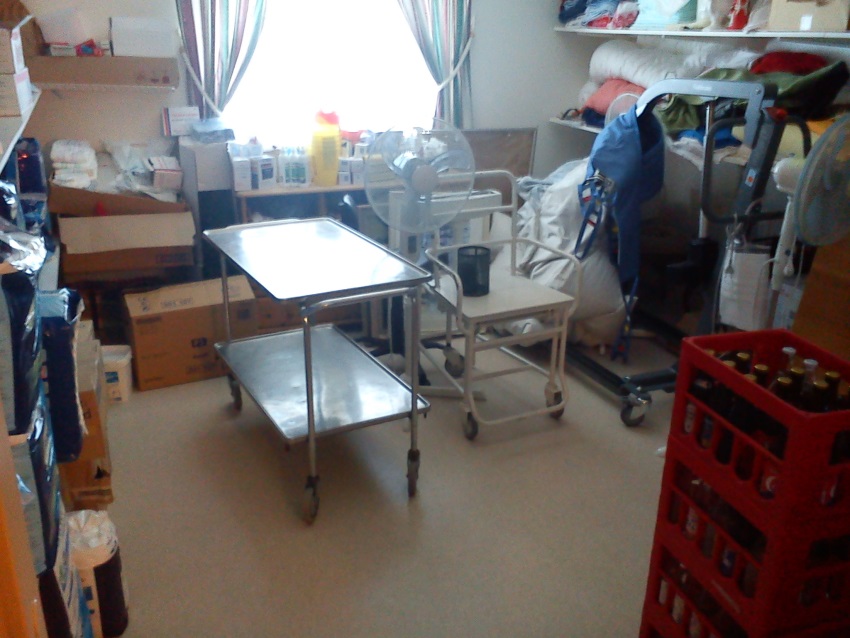 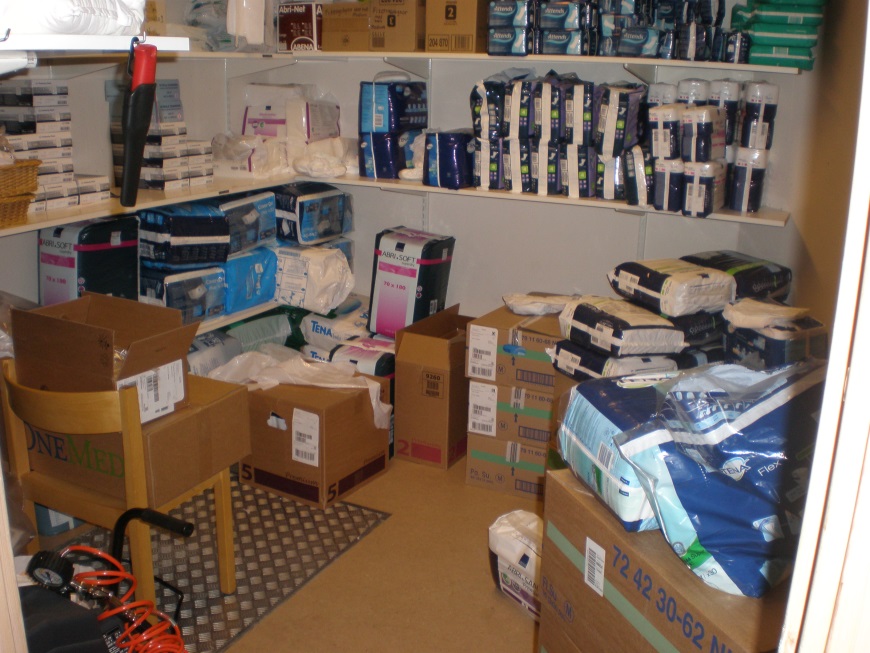 Så härska det inte se ut…
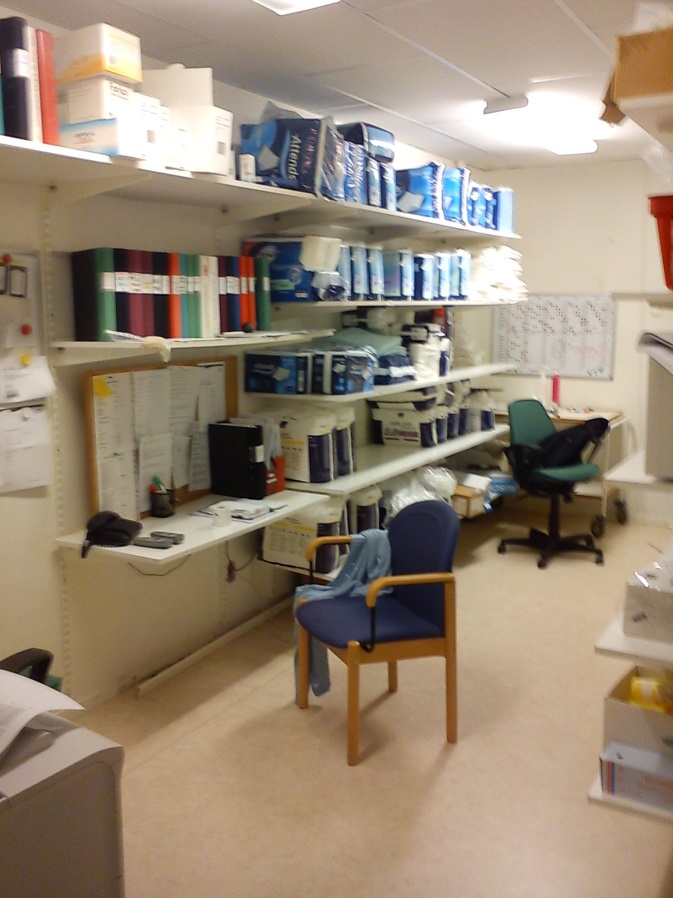 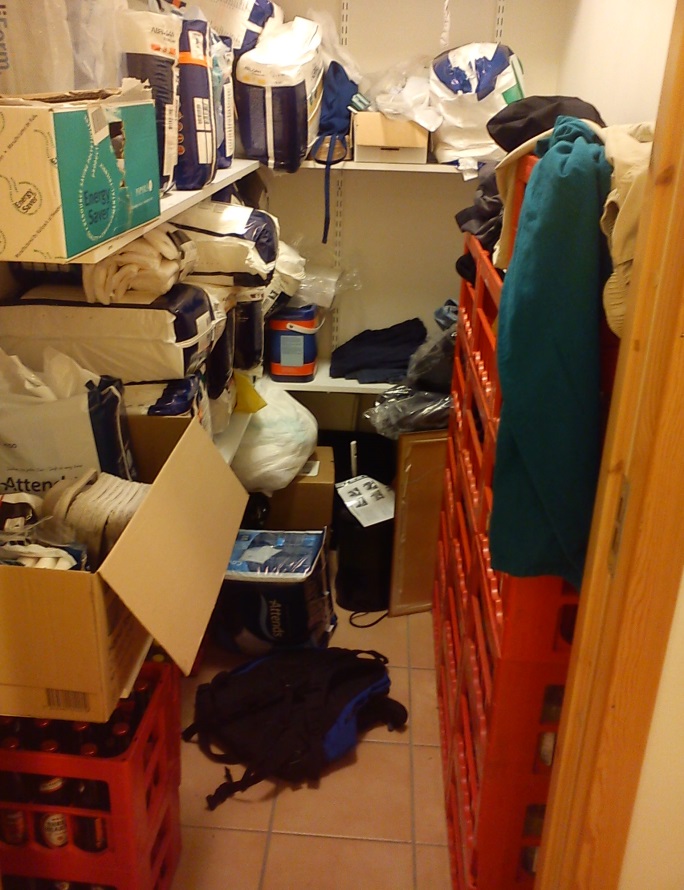 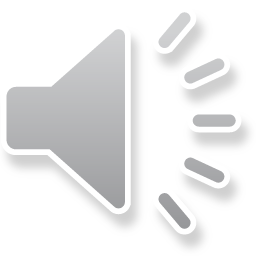 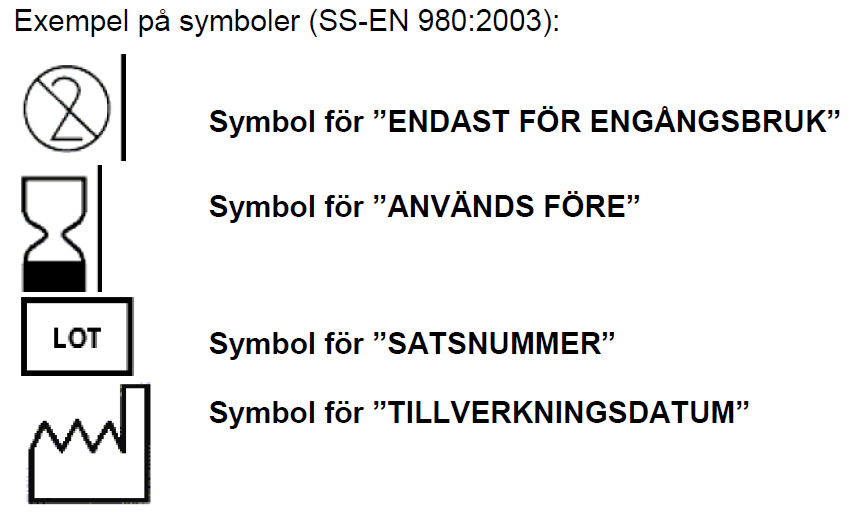 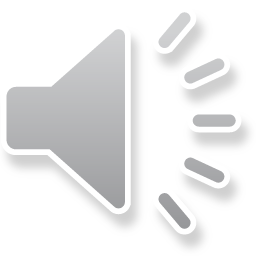